Wspomnień Czas
ZAKOŃCZENIE ROKU SZKOLNEGO 2019/2020
UCZNIÓW KLASY ITH 4 W GOWOROWIE
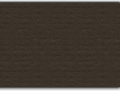 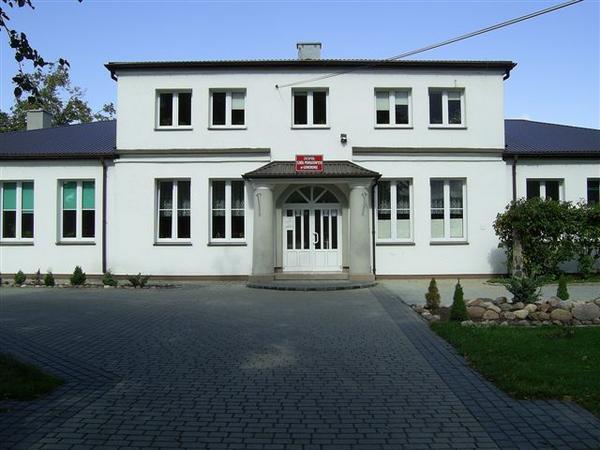 Początek roku w Nowej Szkole
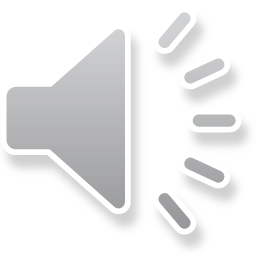 Pierwsze dni w nowej szkole  nie były dla nikogo łatwe. 
Nowi nauczyciele, nowi ludzie, większe wymagania
 a co najważniejsze powrót do nauki po wspaniałych wakacjach.
 Lecz nasza klasa szybko  pokonała trudności i pokazała na co ją stać czyli wyjątkowo szybko zaklimatyzowała się w nowej szkole.
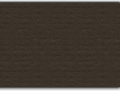 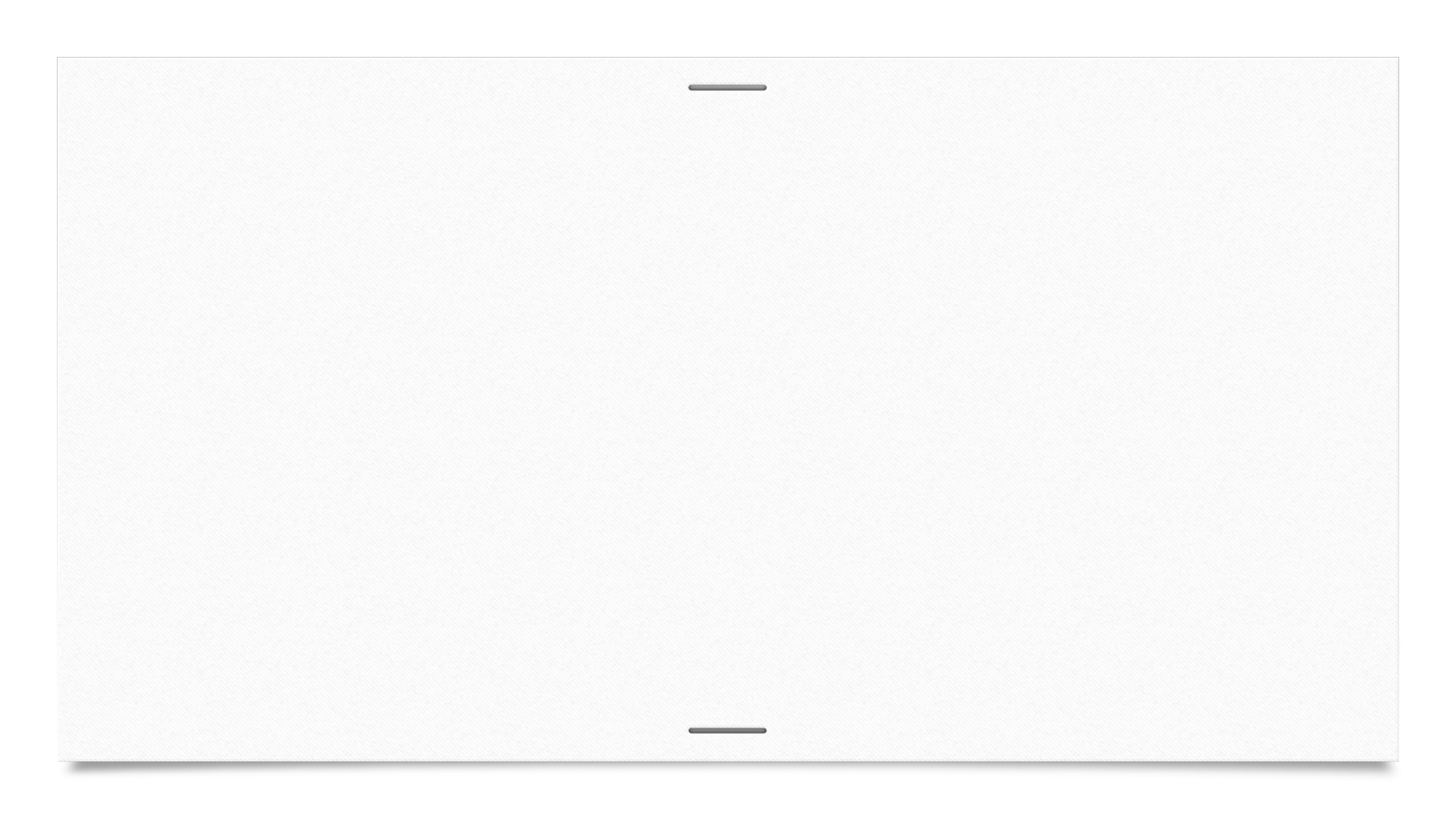 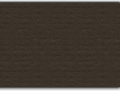 Początek Roku
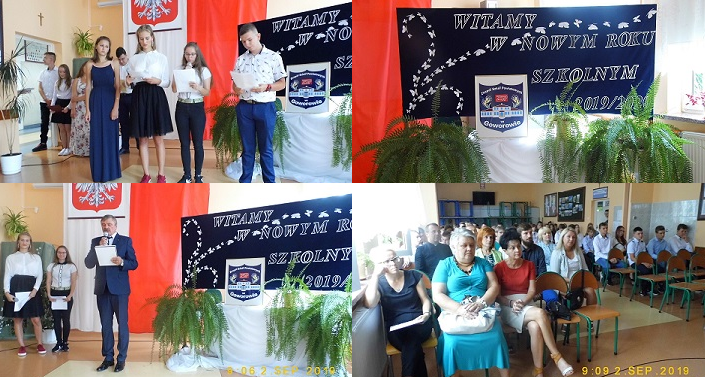 1 wsześnia 2019r rozpoczęła się dla nas i dla wielu innych uczniów przygoda w nowej szkole. 
Już wtedy Nasz Dyrektor pokazał kto rządzi w tym obiekcie wygłaszając straaaaasznie długie przemówienie.
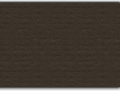 Najgorsze były pierwsze dni i pierwsze lekcje. 
Z obawą patrzyliśmy na groźne miny naszych nowych nauczycieli,
 próbując odgadnąć ich zamiary wobec nas „biedaczków”...
Pierwsze Półroczew skrócie
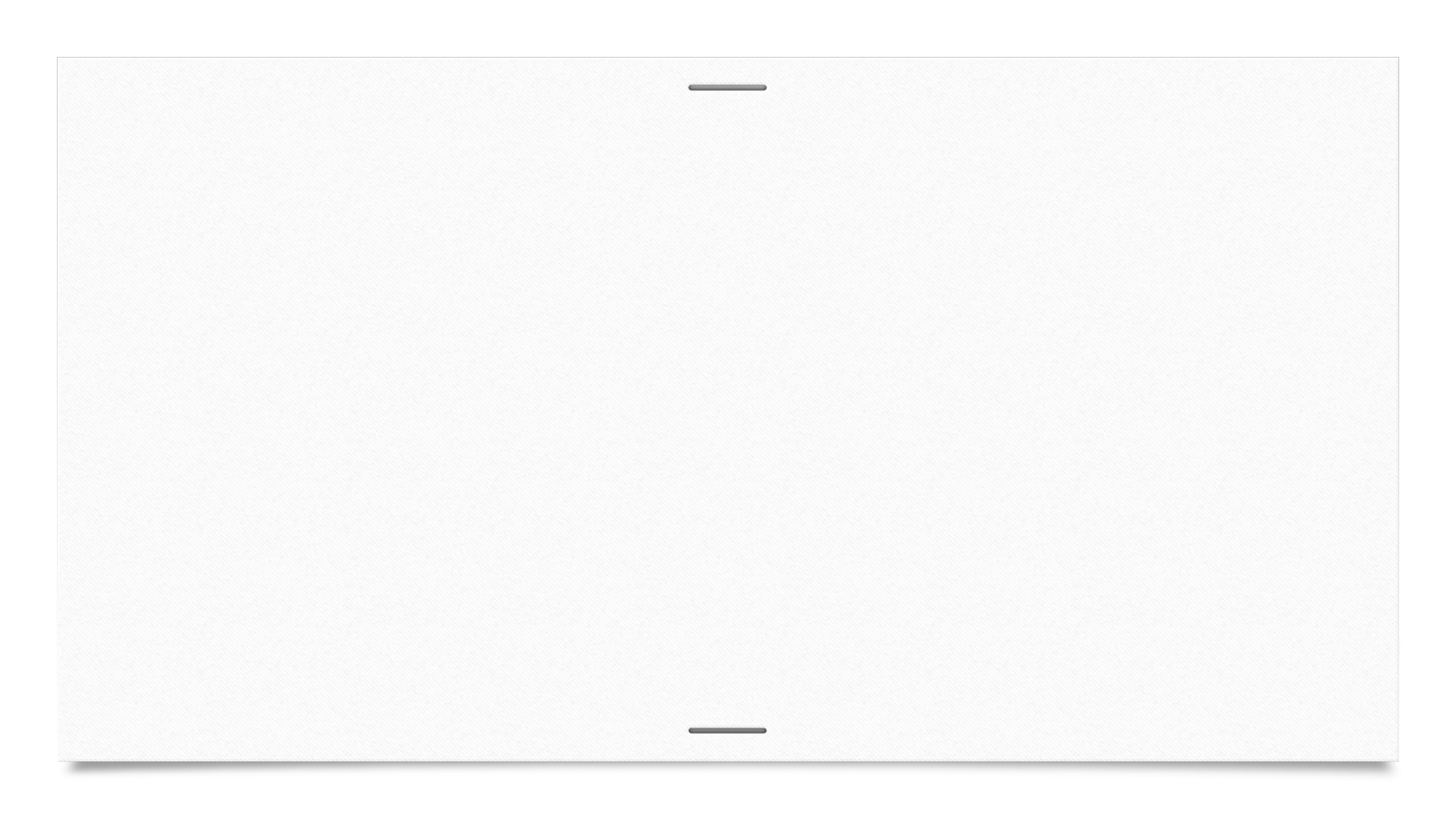 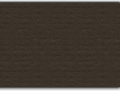 "Przykładna" nauka na lekcjach
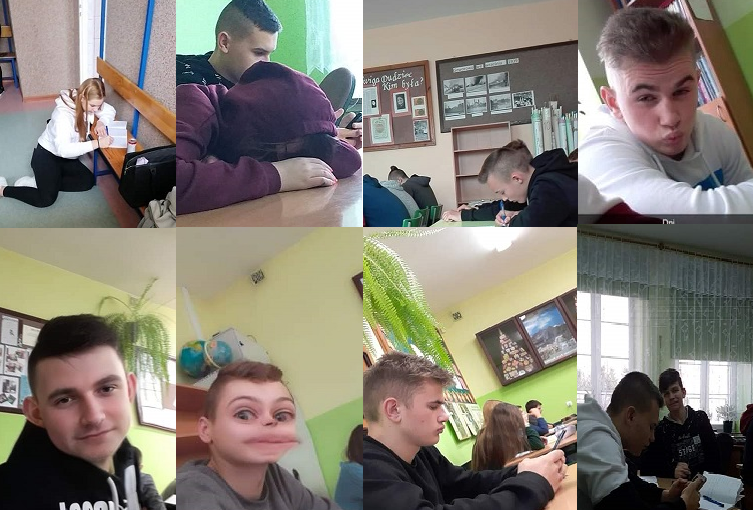 Na tych zdjęciach uwieczniliśmy,  jak dzielnie pochłaniamy hmm…….. może wiedzę... A może to tylko adaptacja w nowej szkole?
Sorka Borowska zawsze powtarzała ,,uczcie się uczcie”.
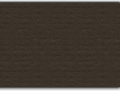 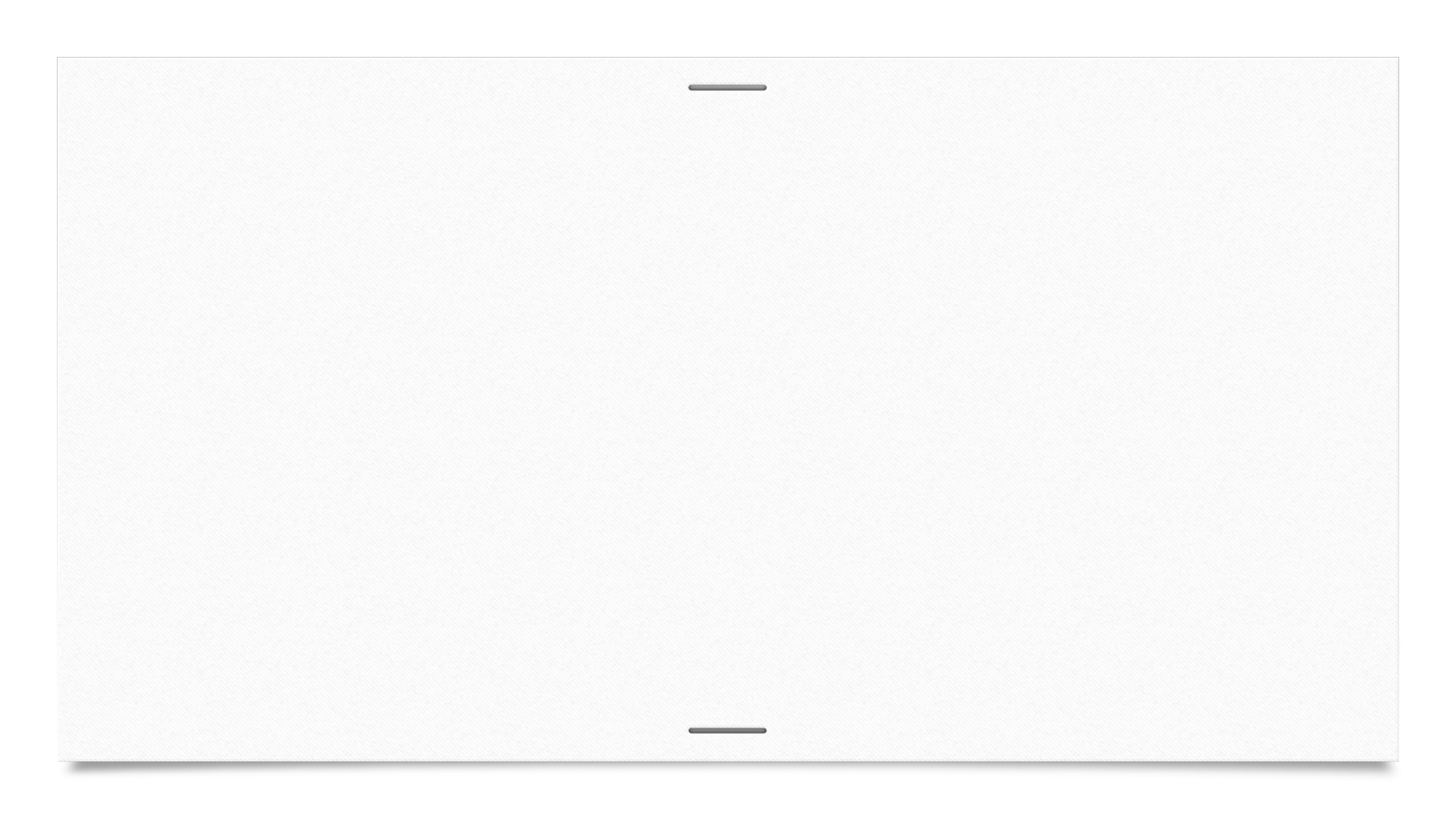 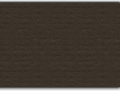 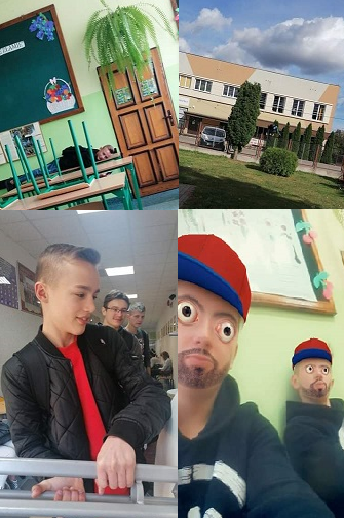 "Przykładne" zachowanie
Oto przykłady, najwyższej kultury osobistej i kulturalnego zachowania którego wyuczyła nas Sorka Kordasz. 
Jak widać, większość słabo  zrozumiała
przesłanie  Sorki...
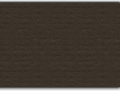 Nasz wkład w życie szkoły
Jak wiadomo w każdej szkole odbywają się różnego rodzaju uroczystości.
 Koledzy i koleżanki z naszej klasy  od początku byli chętni by  brać w nich czynny  udział. 
Podczas przygotowań Sorka Kaczmarczyk, inspirowała nas do działania, dając  nam dużo energii do działania, 
Tak że śmiechom nie było końca…
Okazało się że w naszej klasie są same talenty artystyczne( a miały być handlowe) .
Zaskakujące drugie półrocze
Pierwsze półrocze szybko dobiegło końca, oceny były różne ale nie traciliśmy humoru.
 Dopiero gdy rozpoczął się drugi semestr, straciliśmy trochę na humorze,  bo  przyniósł ze sobą dużo zmian. 
Jak się później okazało niezbyt dobrych dla wszystkich… 
Dzień mijał normalnie, jak to u nas w szkole. 
Niespodziewanie dotarła do nas informacja, że wszystkie  szkoły w Polsce zostaną zamknięte
 Nie ukrywamy, że wywołało to w nas wielką radość.
 Zadowoleni z dwutygodniowych „koronaferii” w podskokach  opuściliśmy szkołę.  
Jak się później okazało na 2 tygodniach się nie skończyło, a radość z wolnego przerwali nasi kochani nauczycieli ze swoim zdalnym nauczaniem!!! HORROR!!!
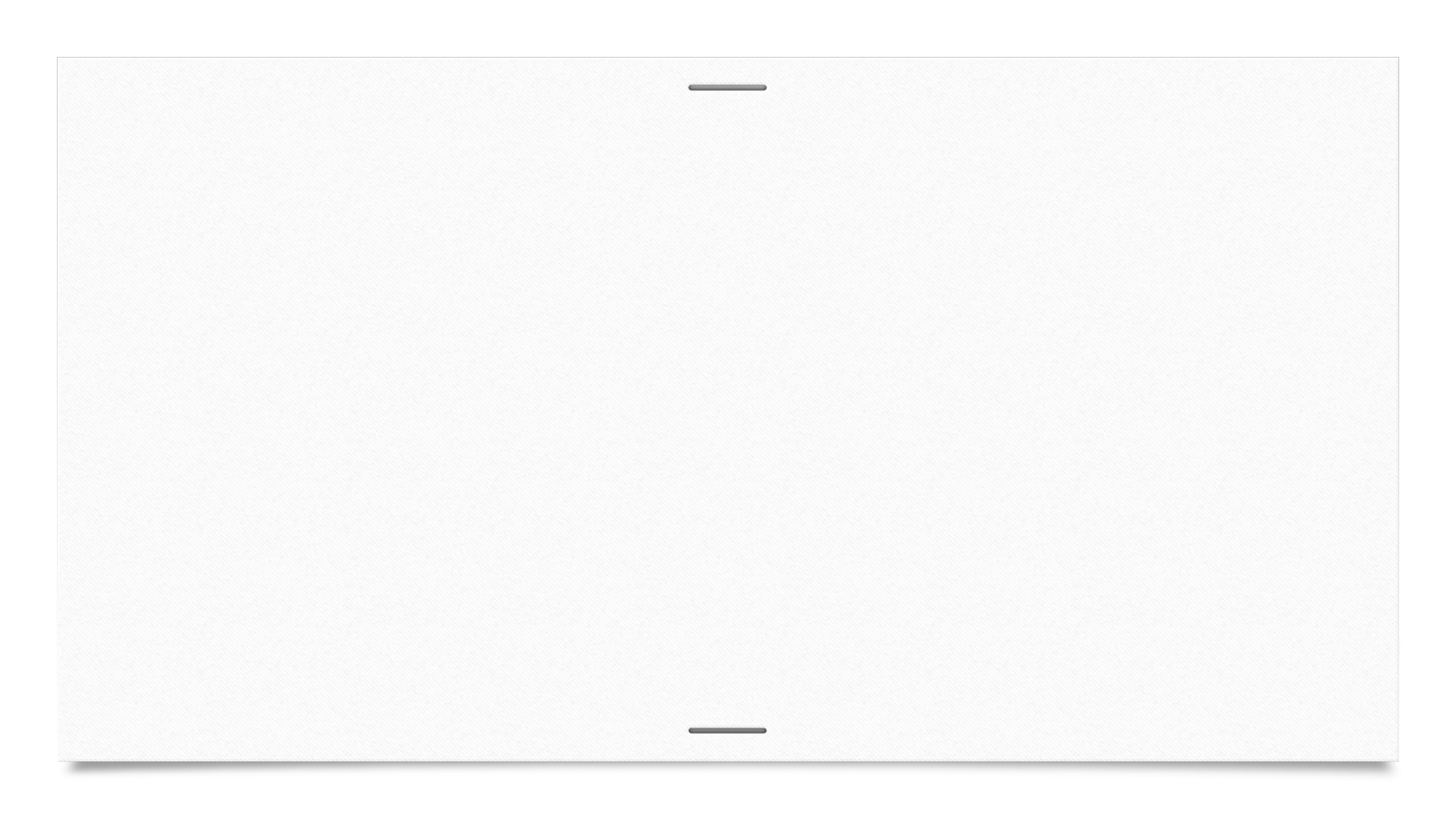 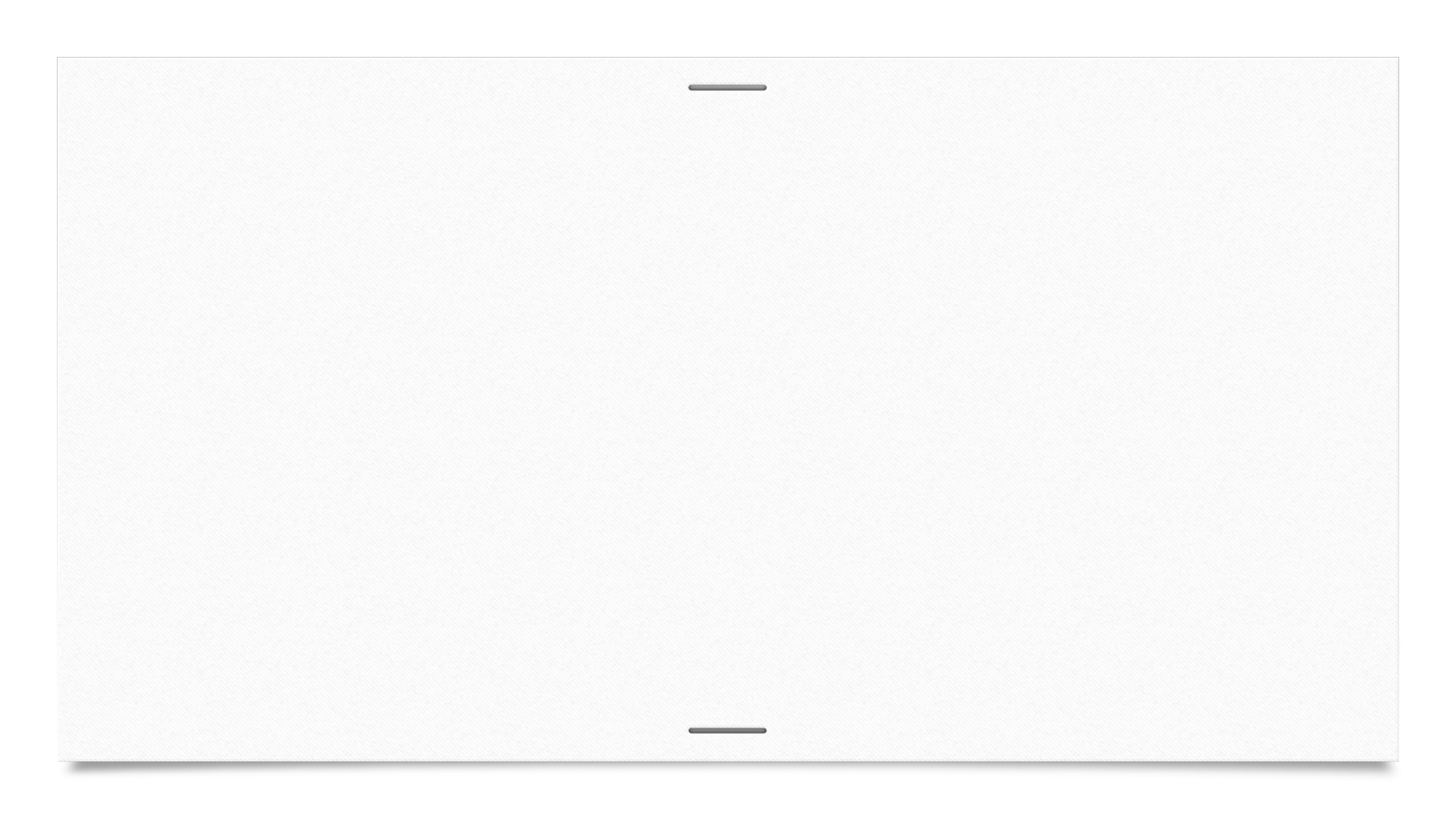 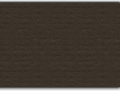 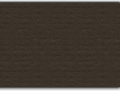 Kwarantanna
Cud zdalnej nauki trwał prawie 4 miesiące. Nie było tak przyjemnie jak każdy
 z nas myślał...
Z pomocą i ratunkiem na nudę przybyli oczywiście nasi niezawodni, kochani nauczyciele,  którzy z tęsknoty za nami codziennie przysyłali nam zadania, które miały nam umilić wolny czas  spowodowany kwarantanną.
 Czasami było tego tak dużo, że z pomocą ruszyli rodzice, rodzeństwo i co bardziej kumaci dziadkowie!!! Daliśmy radę.
 Najbardziej we znaki dała nam się 
Sorka Długokęcka, chyba niezbyt nas lubi (sądząc po ilości prac), ale ważne że my lubimy ją…
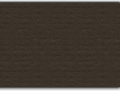 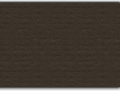 Prace domowe i nasza "pilna" nauka
Oto dowody na to jak ciężko pracowaliśmy by nadążyć za pomysłami nauczycieli.
Nauka w domu to jednak nie to samo co w szkole, chcielibyśmy już wrócić do naszych ławek, sal, towarzystwa, ściągania i nie odrabiania prac domowych, nawet  do wygodnych foteli w sali  
 Sora  Leszczyńskiego.
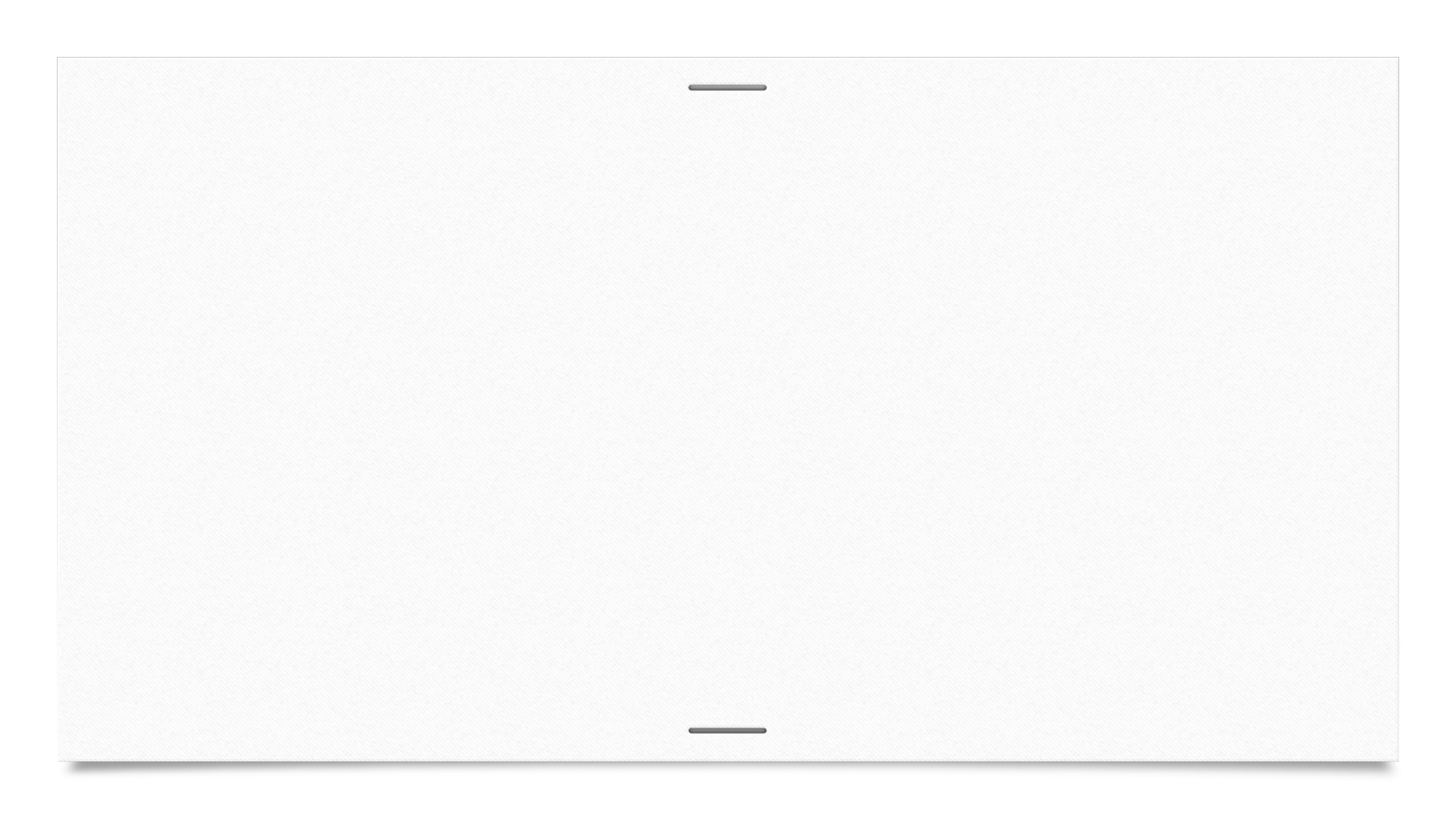 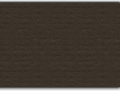 Pilna Nauka w naszych domach
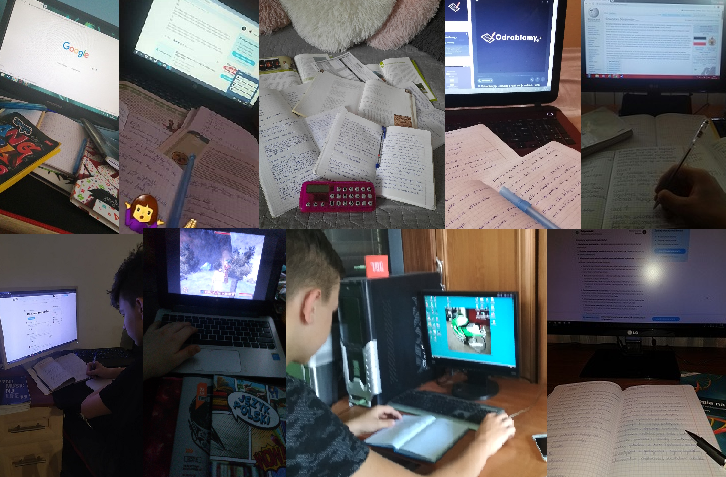 Gdy na całym świecie szalała zaraza my mieliśmy inne zmartwienia.
 Mowa tu oczywiście o pracach domowych wysyłanych nam przez naszych nauczycieli które  skrzętnie wykonywaliśmy w naszych domach.
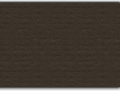 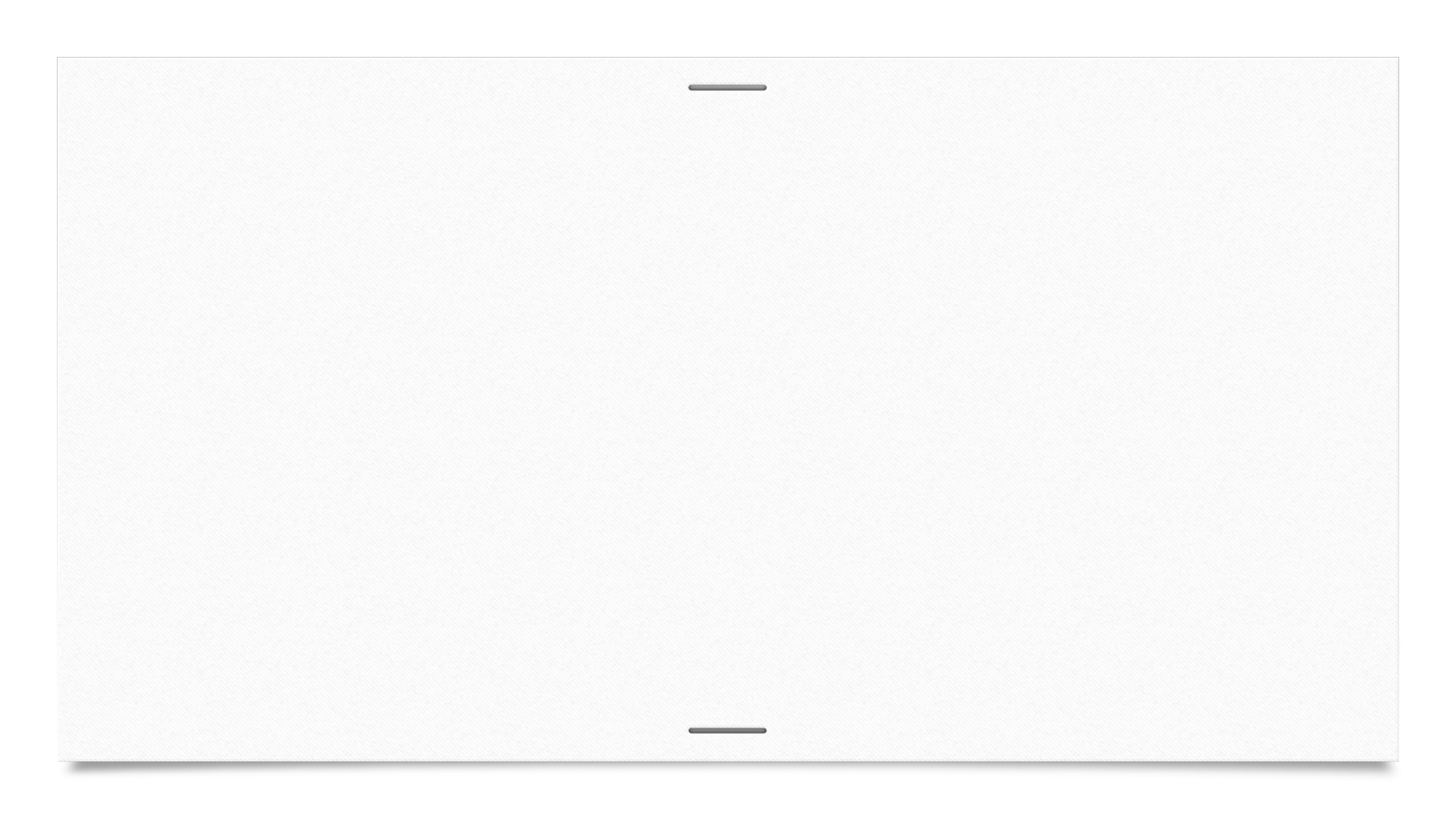 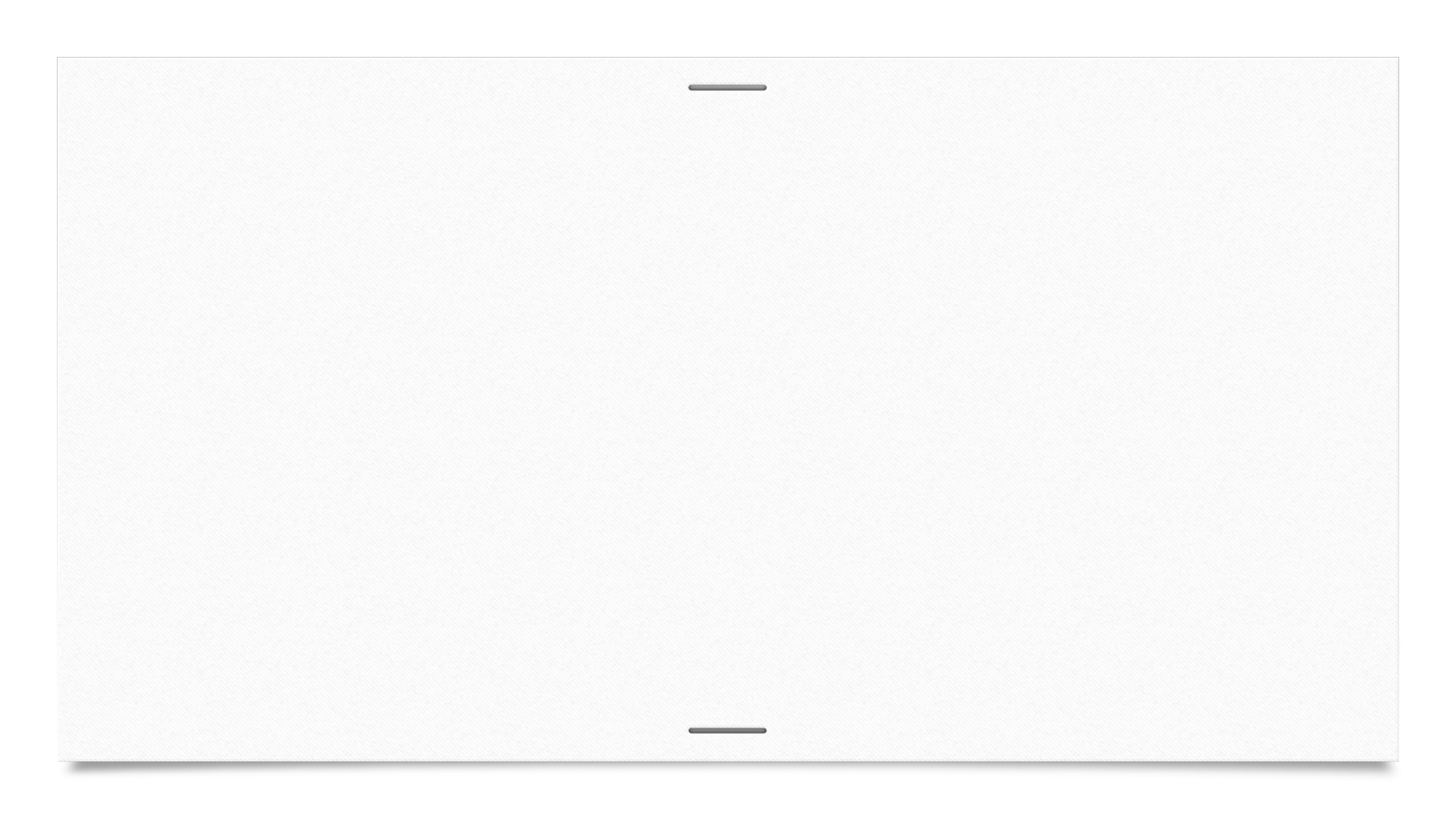 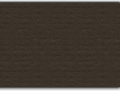 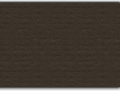 Wagary dziśA  wagary kiedyś
Kiedyś wagary dla nas to była ucieczka z lekcji; dzisiaj wagarami jest nie odczytanie wiadomości na Librusie.                                                
Tylko nieliczni lekceważyli 
słowa Sora Joachimowskiego,
 który zawsze powtarzał: 
,,Odczytujcie wiadomości, a będziecie mieć obecność.''
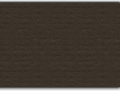 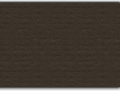 Drugie półrocze minęło bardzo szybko, chociaż było ciężko…
Koniec drugiego półrocza
16 czerwca zostały wystawione wszystkie oceny. 
Dla niektórych powód do dumy 
a dla niektórych nie, szczególnie tych, którzy zaczęli naukę na parę dni przed wystawieniem ocen.
Ale ważne że wszyscy otrzymaliśmy promocję do klasy drugiej i zaczynamy upragnione wakacje.
Wystawienie Ocen
Podziękowania
Kochani Nauczyciele... Dziś nadszedł dzień, w którym  żegnamy się na dwa miesiące. 
Chcielibyśmy w imieniu wszystkich uczniów naszej szkoły
podziękować Wam  za Wasz wkład w naszą edukację.
 Za to, że byliście dla nas wzorem do naśladowania.
 Za cierpliwość, a była ona często potrzebna.
 Za otwartość.
Za przekazany nam zapał do zdobywania wiedzy.
 Jesteśmy wdzięczni za dobroć i gotowość do pomocy .
Dziękujemy za pochwały, ale i słowa krytyki.
 Dziękujemy też za ten rok, który nie należał do najłatwiejszych.
 Mamy również nadzieję, że zobaczymy się we wrześniu i rozpoczniemy kolejny etap nauki w ZSP w Goworowie. Pozdrawiamy serdecznie!!
Wiersz autorstwa uczennicy klasy ITH4 Katarzyny Lendy
Nadszedł już koniec roku szkolnego. 
Bardzo wyczekiwany przez ucznia każdego.
Nikt z nas nie myślał, że tygodni wiele. 
Spędzi z lekcjami przed komputerem.
 Sprawdzanie librusa, wiadomości odbieranie. 
Prace domowe, zdjęcia, maili wysyłanie.
 Dla wszystkich doświadczenie to łatwe nie było.
 Bo czasem na łączach coś się knociło.
 I choć tematów do przerobienia było bardzo wiele.
 To bardzo pomogli nam nauczyciele.
 Przed nauczycielami 1TH4 się kłania. 
Chcąc wyrazić wdzięczność i podziękowania. 
Za Waszą cierpliwość, troskę, czasem łajanie.
 Za naszych bazgrołów odszyfrowywanie. 
Za wszystkie poprawki i konsultacje. 
Szczególne podziękowania dla naszej wychowawczyni, 
Która skłaniała nas do samodyscypliny, 
Wiadomościami nas bombardowała I do poprawy ocen nakłaniała 
Bardzo dziękujemy Dyrektorowi naszemu, 
Który nie odmówił pomocy uczniowi żadnemu 
A my obiecujemy, że funkcje liniowe, 
Już do matury zostaną nam w głowie. 
Dziś świadectwa odbieramy
 I na dwa miesiące się żegnamy
 Udanych wakacji wszystkim życzymy 
Z nadzieją, że we wrześniu do szkoły wrócimy.
Koniec :)
DZIĘKUJEMY WSZYSTKIM ZA UWAGĘ KL ITH 4